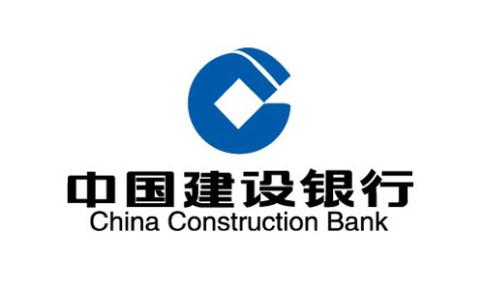 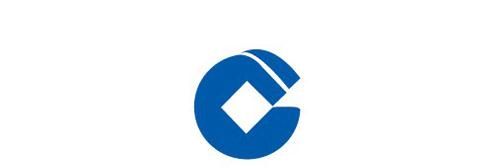 THEBUSINESS PLAN
建设银行工作汇报PPT模板
建设银行专用幻灯片模板
延时符
目录 
Contents
团队介绍
（我们是谁）
产品与运营
（我们做什么）
市场分析
（我们怎么做）
营销推广方案
（长期战略目标）
财务与融资
（商务合作方式）
延时符
团队介绍
（第一部分）
团队来源
团队口号
团队成员
团队优势
团队管理
奖惩制度
延时符
输入小标题
输入小标题
输入小标题
输入小标题
输入小标题
点击输入小标题
点击此处添加内容
点击此处添加内容
点击此处添加内容
点击此处添加内容
点击此处添加内容
点击此处添加内容
点击此处添加内容
点击此处添加内容
点击此处添加内容
点击此处添加内容
添加标题
添加标题
添加标题
添加标题
添加标题
添加标题
点击输入简要文字内容，文字内容需概括精炼，不用多余的文字修饰，言简意赅的说明分项内容……

点击输入简要文字内容，文字内容需概括精炼，不用多余的文字修饰，言简意赅的说明分项内容……
点击输入小标题
单击此处添加文本内容
单击此处添加文本内容
添加
标题
添加标题
单击此处添加文本内容
单击此处添加文本内容
添加标题
单击此处添加文本内容
单击此处添加文本内容
产品与运营
（第二部分）
项目来源
需求分析
行业前景
产品形式
产品优势
发展历程
延时符
01
04
输入小标题
输入小标题
输入小标题
输入小标题
输入小标题
点击输入小标题
点击此处添加内容
点击此处添加内容
点击此处添加内容
点击此处添加内容
点击此处添加内容
点击此处添加内容
点击此处添加内容
点击此处添加内容
点击此处添加内容
点击此处添加内容
不足
之处
02
05
03
单击此处添加文本内容单击此处添加文本内容单击此处添加文本内容单击此处添加文本内容单击此处添加文本内容单击此处添加文本内容单击此处添加文本内容
点击输入小标题
添加标题
添加标题
添加标题
添加标题
添加标题
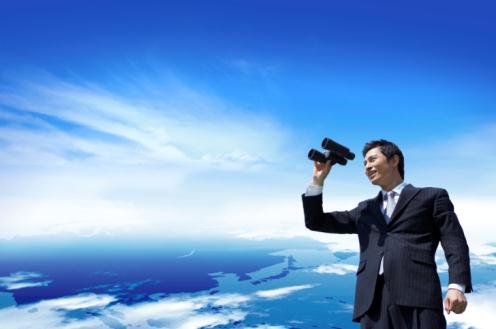 点击输入小标题
点击输入小标题
我们必须清醒地看到前进中的困难与挑战，正视自身存在的差距与不足，以更加坚定的信念、更加饱满的热情、更加务实的作风、更加强大的合力，共同谱写公司发展的新篇章，为集团公司油气主业发展提供强有力的金融服务与支持。
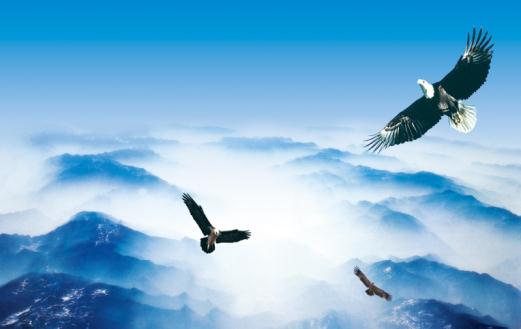 市场分析
（第三部分）
市场调查
拓展计划
消费定位
竞争对手
渠道分析
可行性分析
延时符
点击输入小标题
点击输入小标题
点击输入小标题
点击输入小标题
点击输入小标题
点击此处添加内容
点击此处添加内容
点击此处添加内容
点击此处添加内容
点击此处添加内容
点击此处添加内容
点击此处添加内容
点击此处添加内容
输入标题
输入标题
40%
点击输入小标题
请在此处输入您的文本或者复制您的文本粘贴到此处，请在此处输入您的文本或者复制您的文本粘贴到此处。请在此处输入您的文本或者复制您的文本粘贴到此处。
输入标题
50%
输入标题
80%
输入标题
20%
请在此处输入您的文本或者复制您的文本粘贴到此处，请在此处输入您的文本或者复制您的文本粘贴到此处。请在此处输入您的文本或者复制您的文本粘贴到此处。
营销推广方案
（第四部分）
网络推广
线下推广
开发计划
产品周边
五年计划
销售网络
延时符
添加标题
点击输入小标题
点击输入图表的描述说明，点击输入图表的描述说明
添加标题
点击输入图表的描述说明，点击输入图表的描述说明
添加标题
点击输入图表的描述说明，点击输入图表的描述说明
添加标题
点击输入图表的描述说明，点击输入图表的描述说明
添加标题内容
添加标题内容
点击输入小标题
单击此处添加简短说明，添加简短文字，具体文字添加此处。
单击此处添加简短说明，添加简短文字，具体文字添加此处。
添加标题内容
添加标题内容
单击此处添加简短说明，添加简短文字，具体文字添加此处。
单击此处添加简短说明，添加简短文字，具体文字添加此处。
添加标题内容
添加标题内容
单击此处添加简短说明，添加简短文字，具体文字添加此处。
单击此处添加简短说明，添加简短文字，具体文字添加此处。
01
输入小标题
输入小标题
输入小标题
输入小标题
点击输入小标题
点击此处添加内容
点击此处添加内容
点击此处添加内容
点击此处添加内容
点击此处添加内容
点击此处添加内容
点击此处添加内容
点击此处添加内容
02
初步
目标
最终目标
03
点击此处添加内容
点击此处添加内容
点击此处添加内容
点击此处添加内容
04
请在此处输入您的文本或者复制您的文本粘贴到此处，请在此处输入您的文本或者复制
服务不足之一
点击输入小标题
在此处输入您的文本或者复制您的文本粘贴到此处，请在此处输入您的文本或者复制
输入
标题
服务不
足之一
服务不足之一
在此处输入您的文本或者复制您的文本粘贴到此处，请在此处输入您的文本或者复制
服务不
足之一
在此处输入您的文本或者复制您的文本粘贴到此处，请在此处输入您的文本或者复制
财务与融资
（第五部分）
成本预算
盈利来源
资金缺口
融资计划
资金用途
风险评估
延时符
添加标题
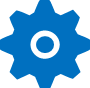 01
单击添加文本单击添加文本单击添加文本单击添加文本单击添加文本单击添加文本单击添加文本
添加标题
添加标题
添加标题
点击输入小标题
单击添加文本单击添加文本单击添加文本单击添加文本单击添加文本单击添加文本单击添加文本
单击添加文本单击添加文本单击添加文本单击添加文本单击添加文本单击添加文本单击添加文本
单击添加文本单击添加文本单击添加文本单击添加文本单击添加文本单击添加文本单击添加文本
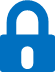 02
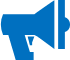 03
04
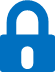 点击输入小标题
100%
80%
60%
40%
20%
2月份
4月份
6月份
8月份
10月份
12月份
请在此处输入您的文本或者复制您的文本粘贴到此处，请在此处输入您的文本或者复制您的文本粘贴到此处。请在此处输入您的文本或者复制您的文本粘贴到此处，请在此处输入您的文本或者复制您的文本粘贴到此处。
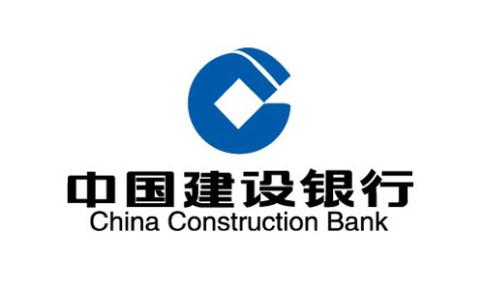 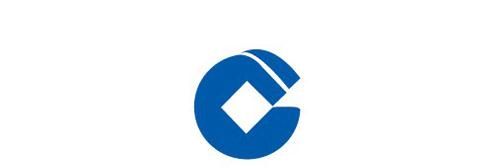 THEBUSINESS PLAN
谢谢观看！
建设银行专用幻灯片模板
延时符